ロットリング 300 ホルダー
【提案書】
使用している芯の表示を4H〜2Bまで変えることができるホルダー。樹脂製で超軽量な上、グリップ部は滑り止めがあるため、しっかり安定して書き続けられます。
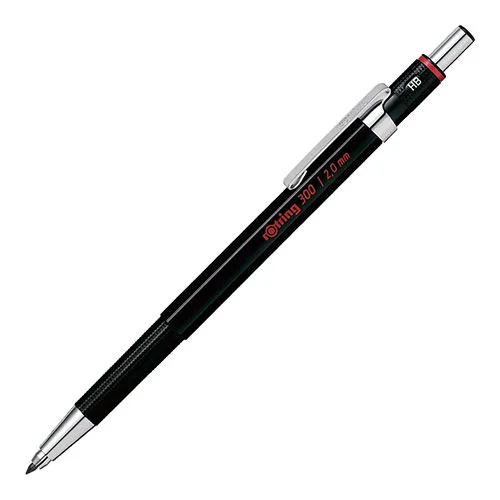 特徴
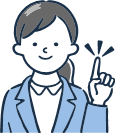 納期
納期スペース
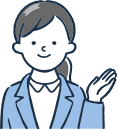 仕様
サイズ：長さ147mm/軸径8mmΦ
重量：13g
機能：製図対応、ドロップタイプ、硬度表示付き
付属品：2.0mm(S0230451)ホルダー芯HB
お見積りスペース
お見積